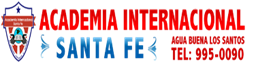 Semana DEL 18 AL  22 MAYO 2020 NOVENO gradoclases virtuales
Por : Profesora Yenis Rivera S.
USOS DE  “b”  y  “v”
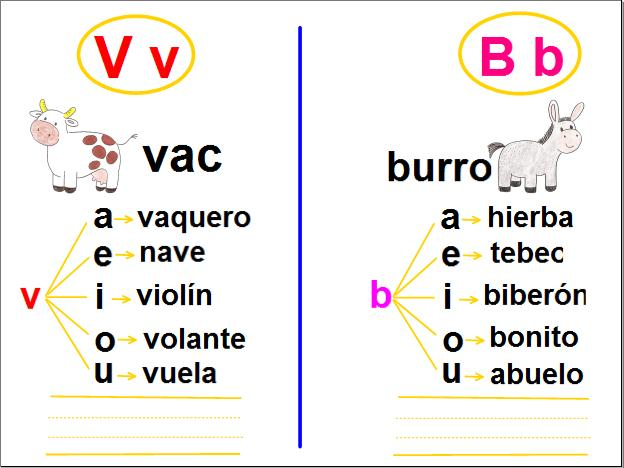 Las letras b -  v  representan en español el mismo sonido
Su uso correcto es necesario para favorecer la comprensión de los mensajes. 
En algunos casos cambia por completo el significado de la palabra si esta no se escribe correctamente.
Ejemplos:
Van  a grabar un disco ------------Grabar:  registrar y almacenar música u otros sonidos. 
 Van a gravar las casas de lujo------Gravar: fijar un impuesto.

 Los derivados y compuestos de palabras que se escriben con b  y   v también llevan esas letras:
 Los músicos inician ´mañana el proceso de grabación.
 Los diputados aprobaron la gravación de las casas de lujo
ASIGNACIÓN del tema  semana 18 al 22 de mayo 2020 página 39 PRESENTAR:EN LA PLATAFORMA DEL COLEGIO DE ESTAR HABILIDATA y  AL CORREO: yeikonena@yahoo.es
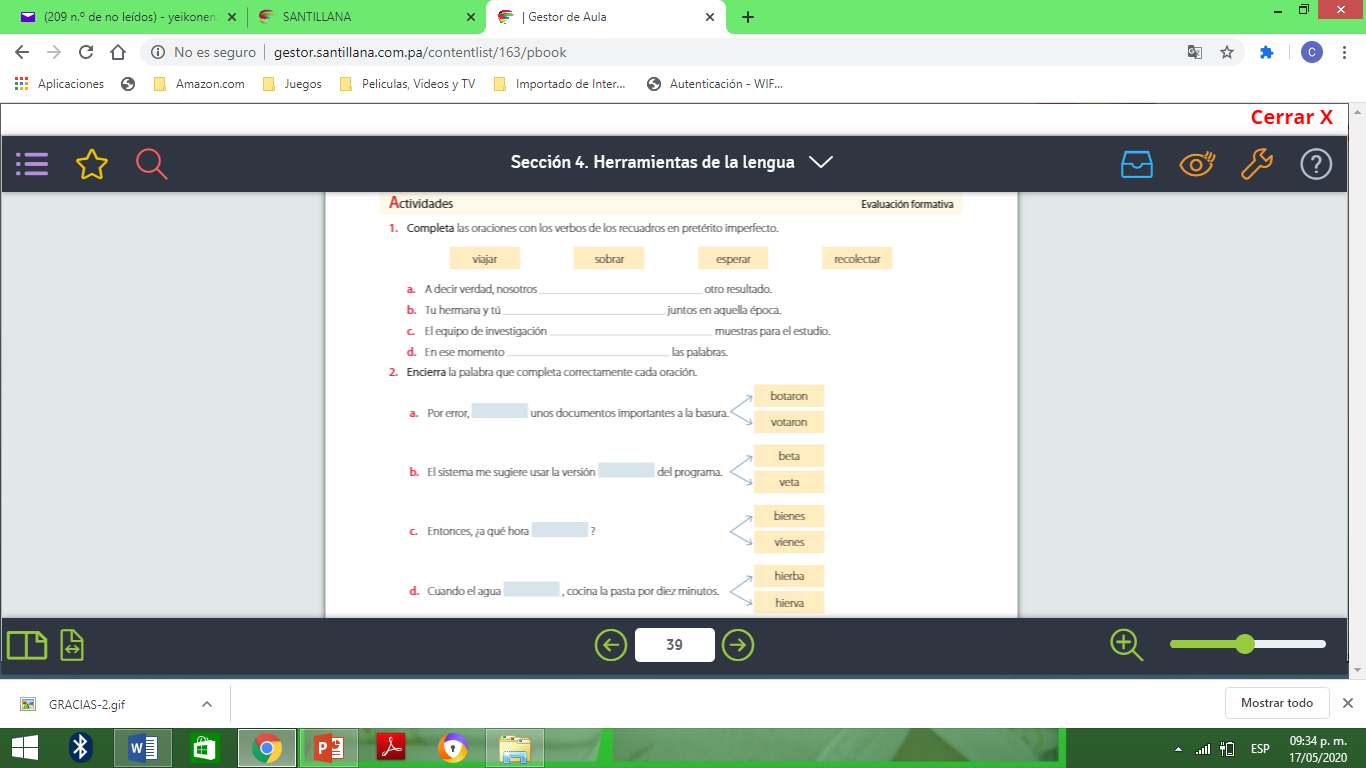 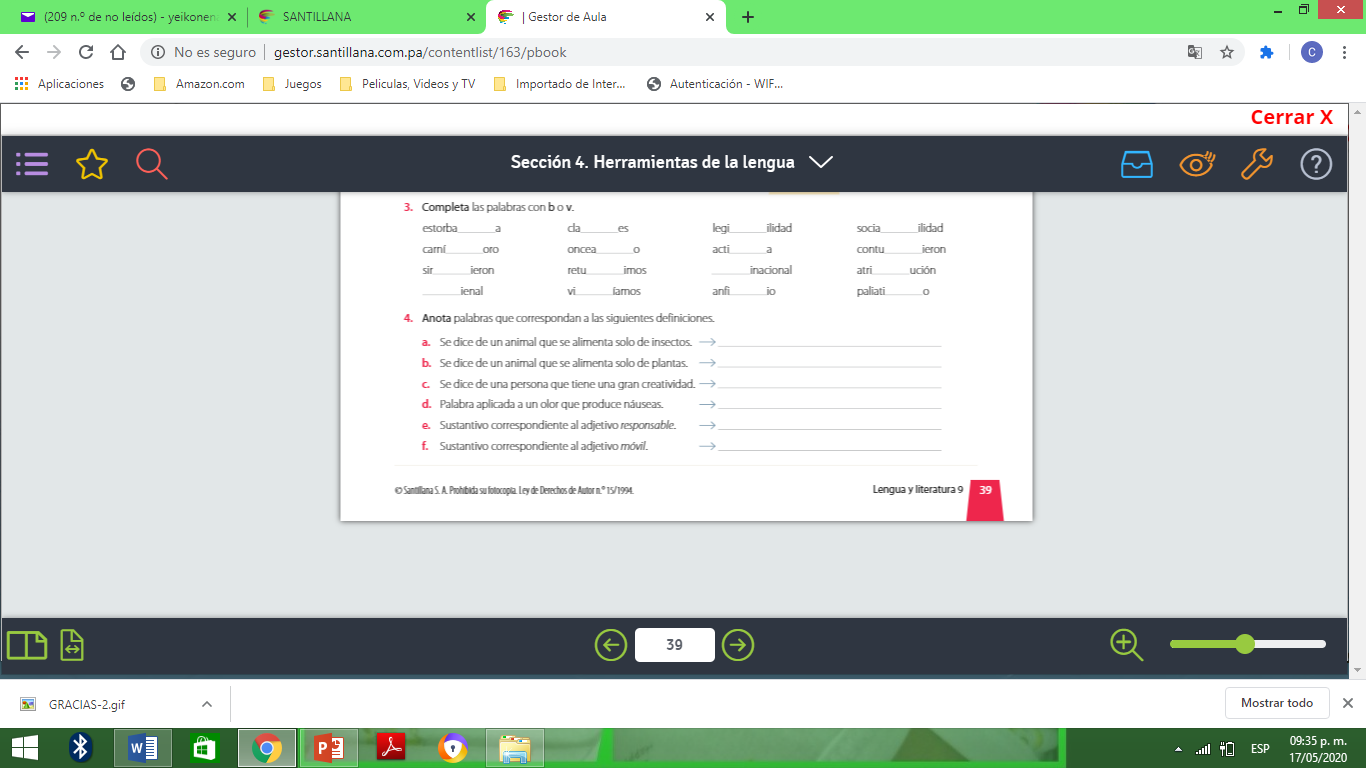 15 de mayo 
Día mundial 
de la Familia
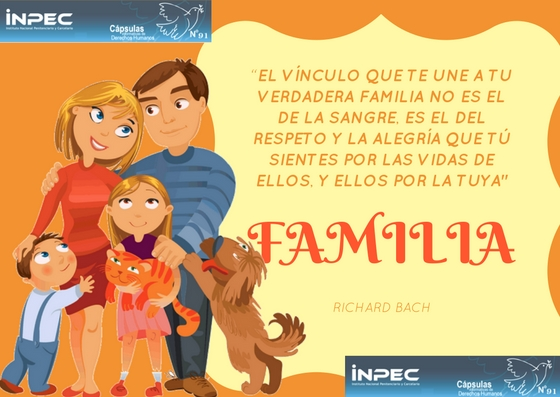 VALOR DEL MES DE MAYO
 LA SOLIDARIDAD
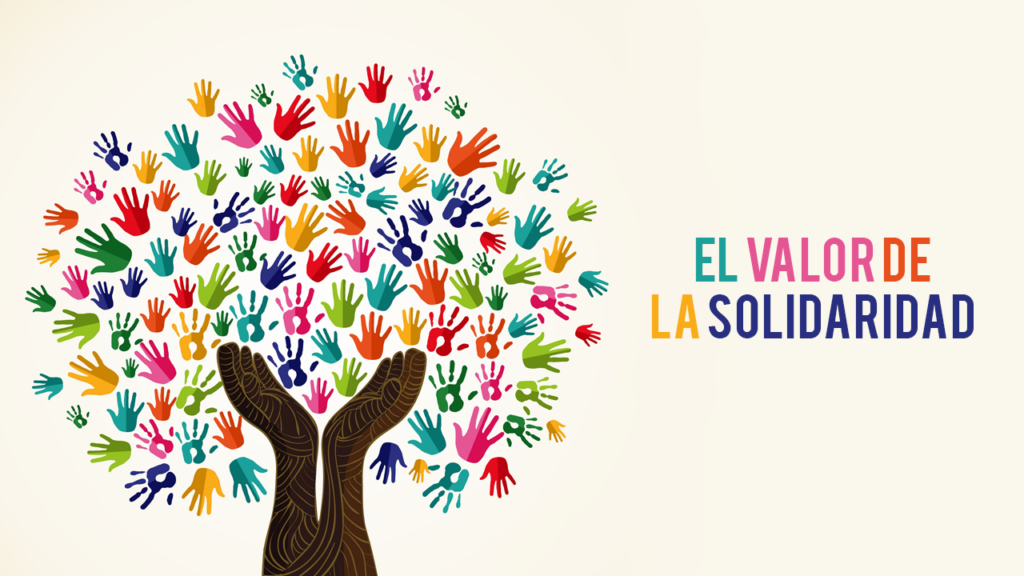 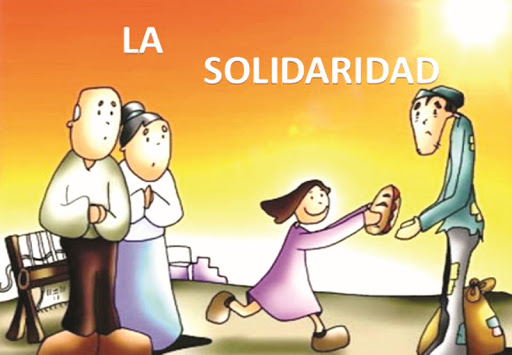 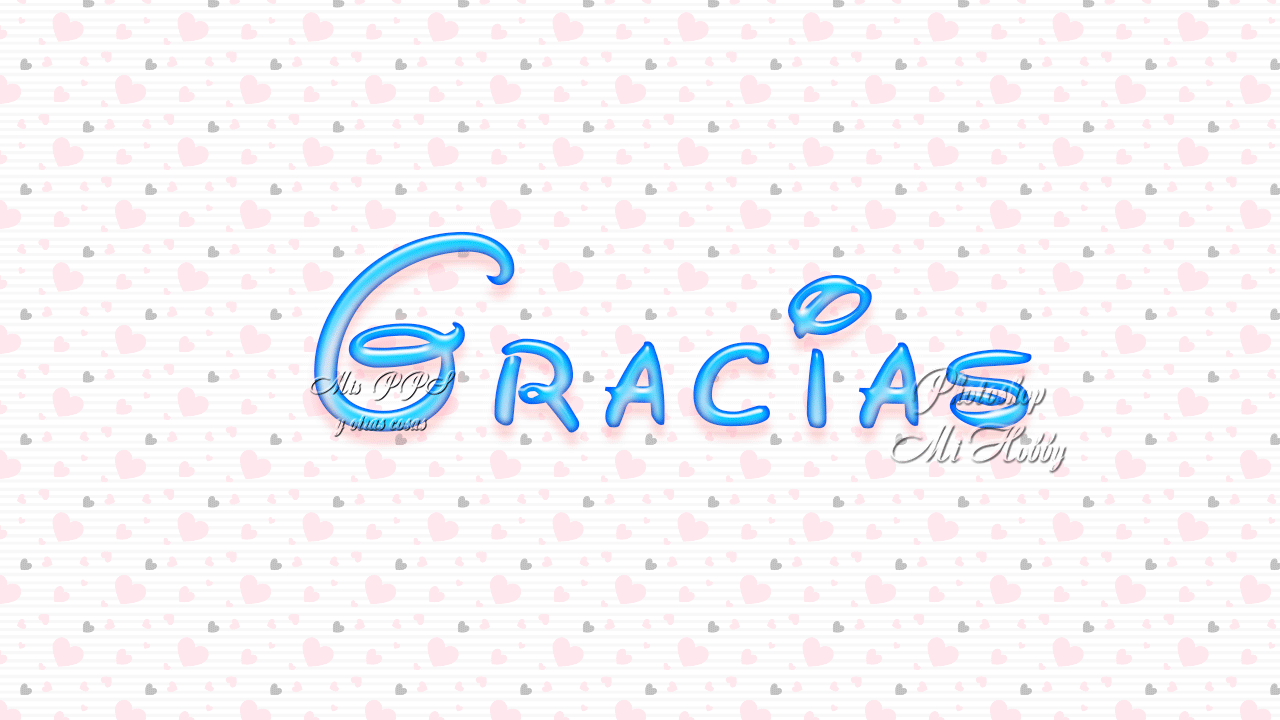